Trusted by Big Science on and beyond Earth - Open source tool kit for SCADA systems
Tango Controls is a free and reliable open source device-oriented controls toolkit for controlling any kind of hardware or software and building SCADA systems.
Tango Controls is operating system independent and supports C++, Java and Python for all the components.
Download and play….
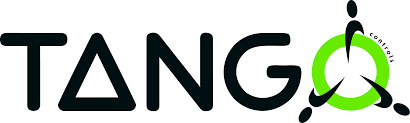 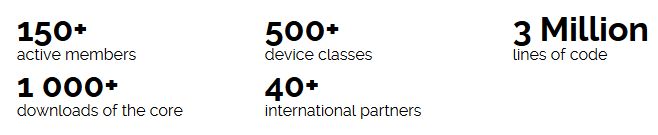 www.tango-controls.org